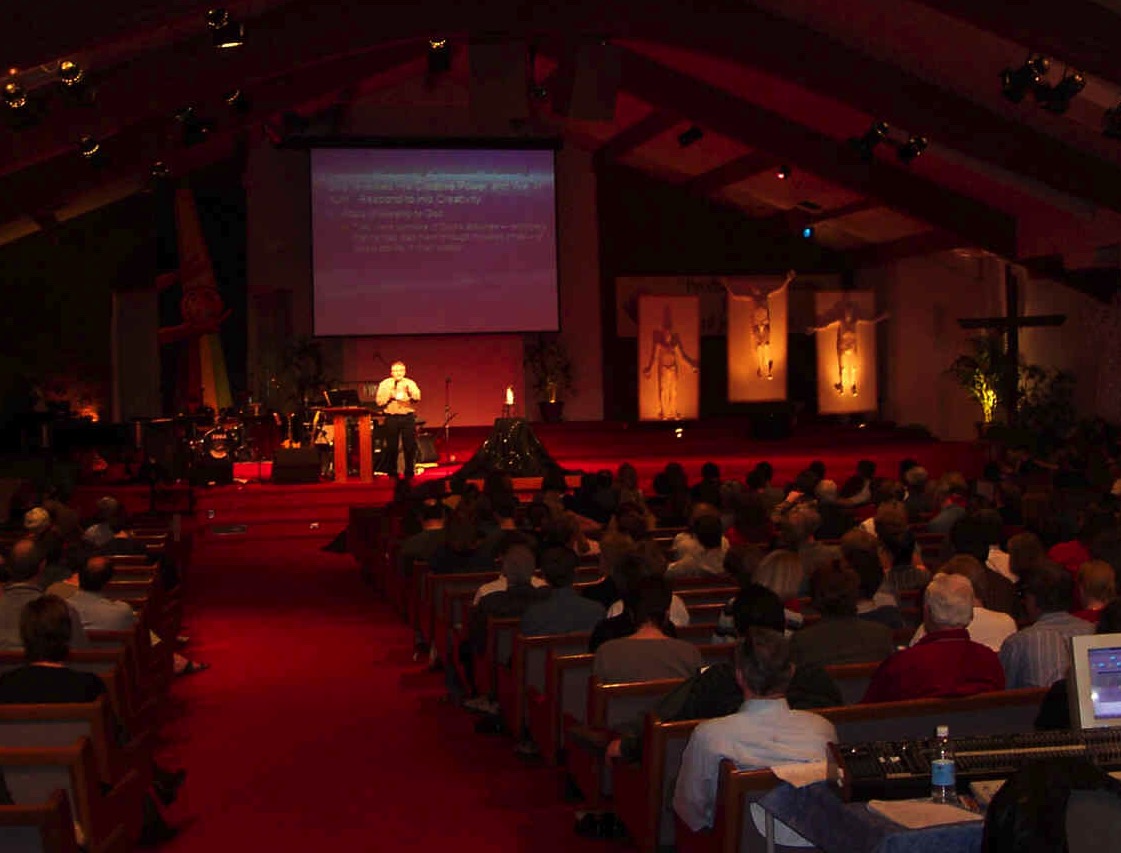 강해설교
3
장점
목표
어려움
현대적 특성
Rick Griffith 박사, 싱가포르 바이블 칼리지
BibleStudyDownloads.org
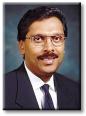 읽기요약
오늘의 읽기에서 어떤 부분이 가장 큰 도움이 되었습니까?
어떤 질문이 있습니까?
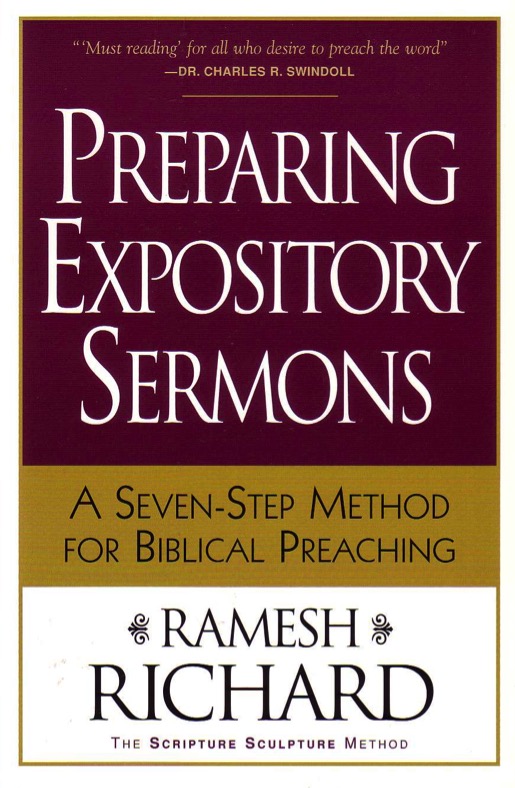 Preparing Expository Sermons
A SEVEN-STEP METHOD FOR BIBLICAL PREACHING
강해설교 준비 과정
Ramesh Richard의 책 ‘강해설교의 준비’ 에서 발췌
본문
설교
5 원하는 청중의 반응
두뇌
4  세가지
    발전적
     질문
목적 연결
본문의
중심
주제
설교의
중심
주제
심장
3.2 해석적 아이디어
6 설교적아이디어
7 설교개요
8 선명성
9 서론/결론
구조
구조
3.1 해석을 위한
      개요
골격
2 본문분석
설교
연구
몸
10 원고와 
     설교
1 본문선택
흰색은 Haddon Robinson의 책 ‘성경적 설교’ 에서 제안한 10단계
Rick Griffith 박사, 싱가포르 바이블 칼리지  www.biblestudydownloads.com
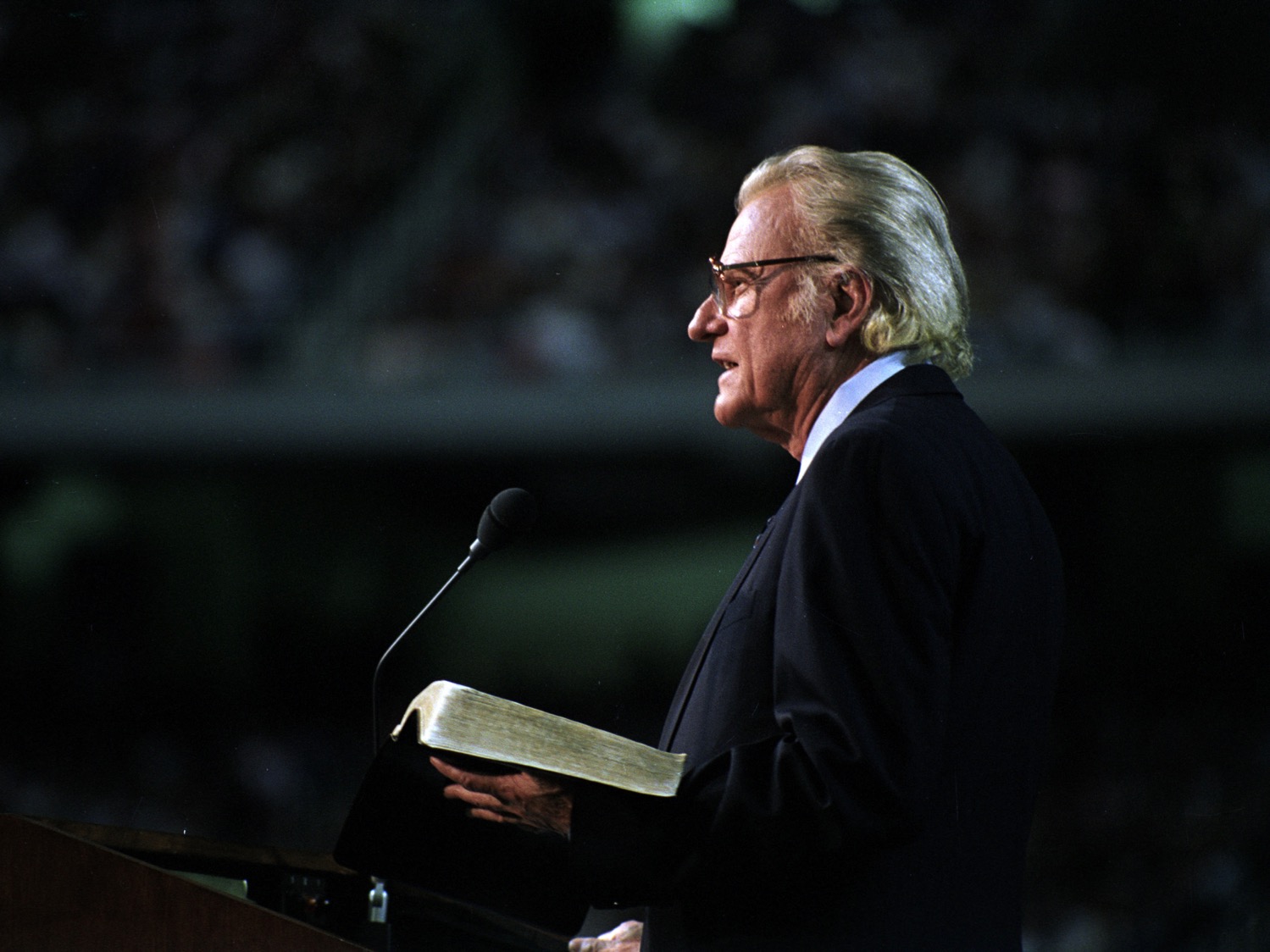 3
주해의 장점
확신
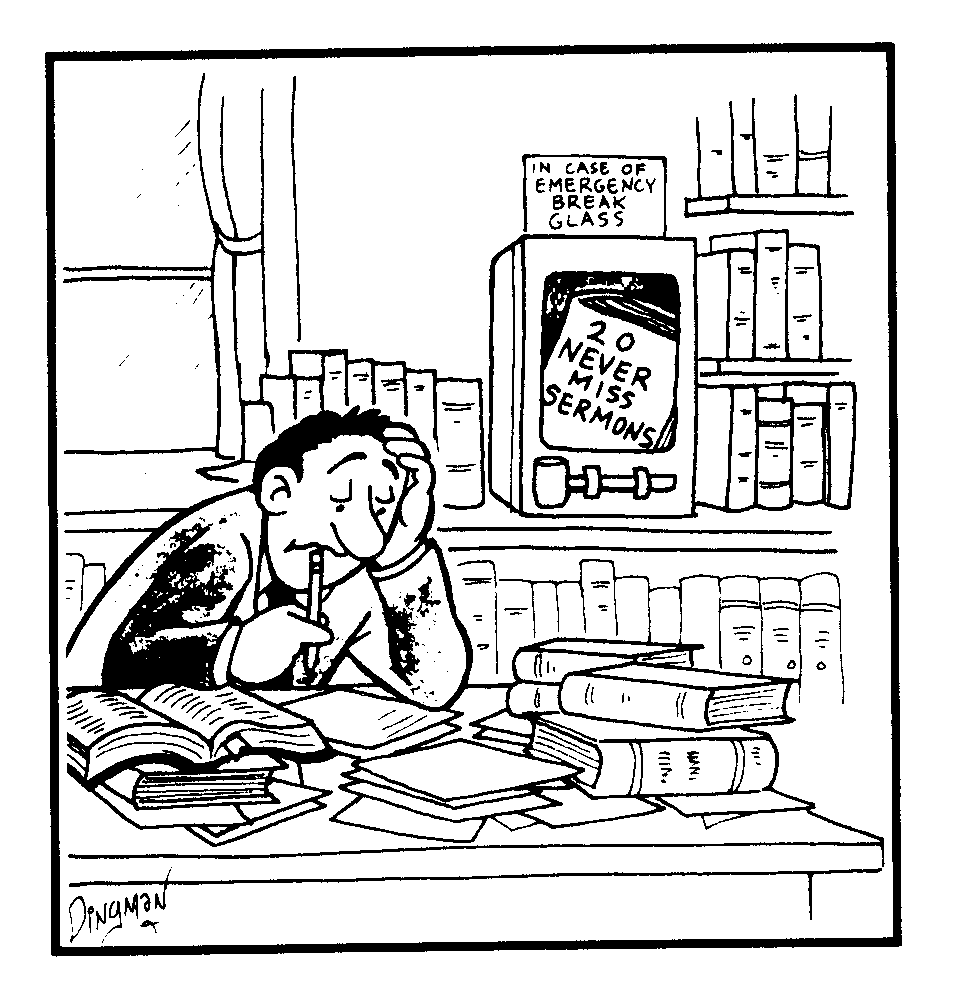 위급한 상황에서는 유리를 깨십시오
20 설교를  반드시 하여야한다
[Speaker Notes: Translate the two titles]
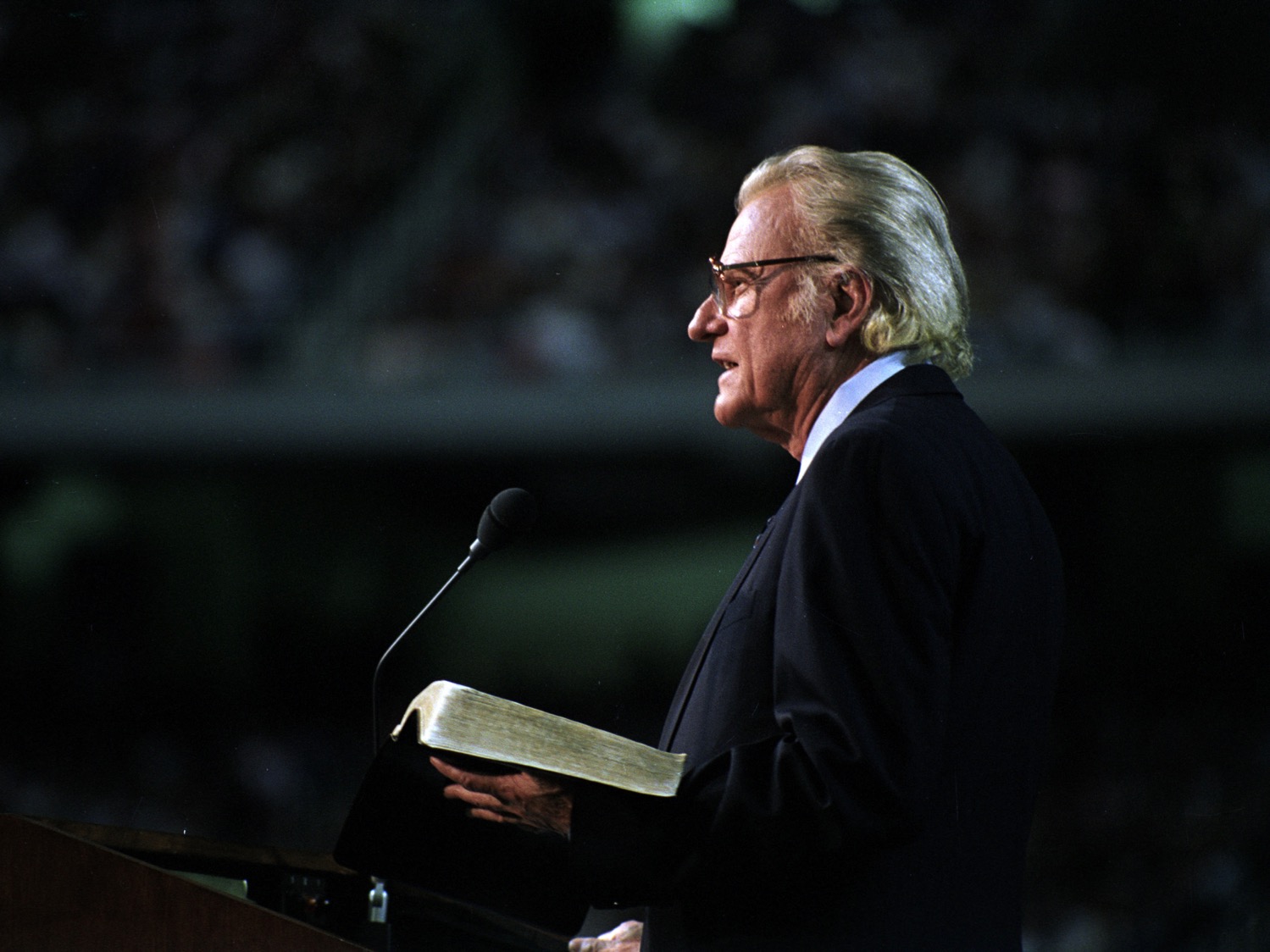 3
주해의 장점
확신
객관성
균형
적용
구조
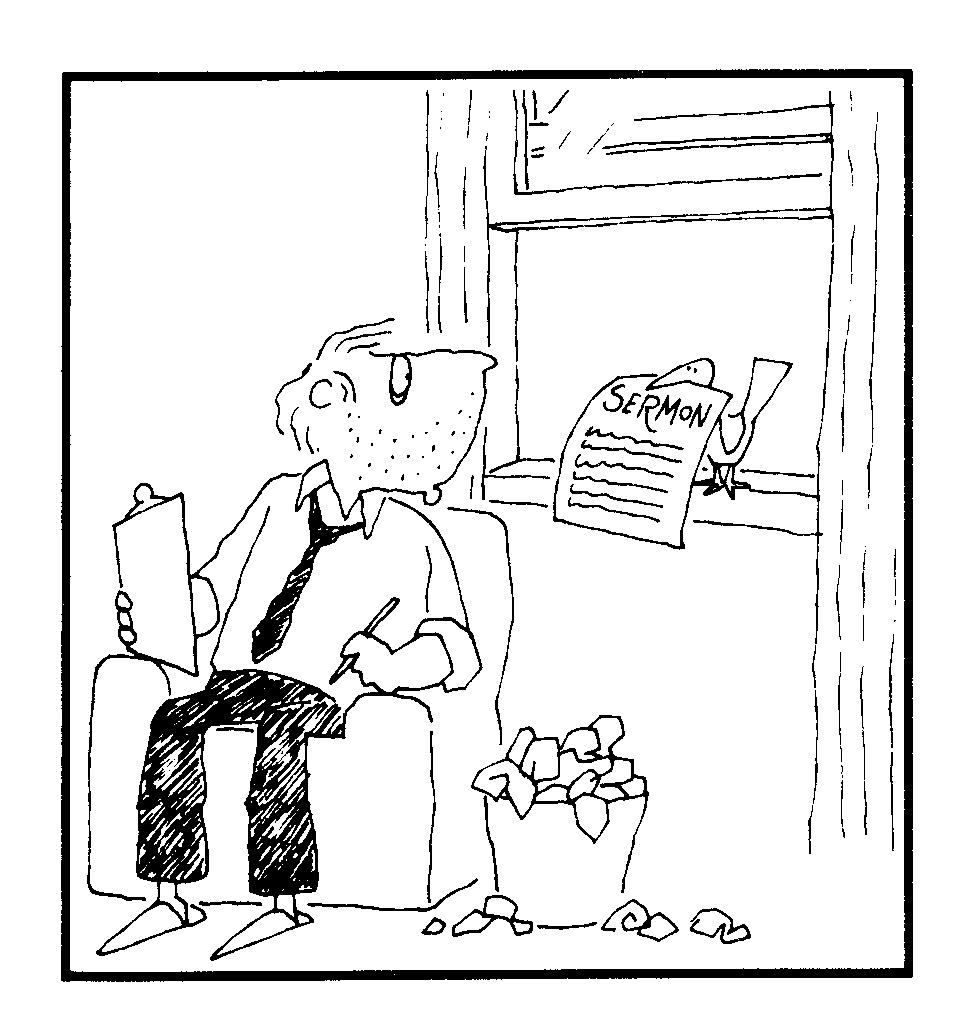 설교
Bird Delivery
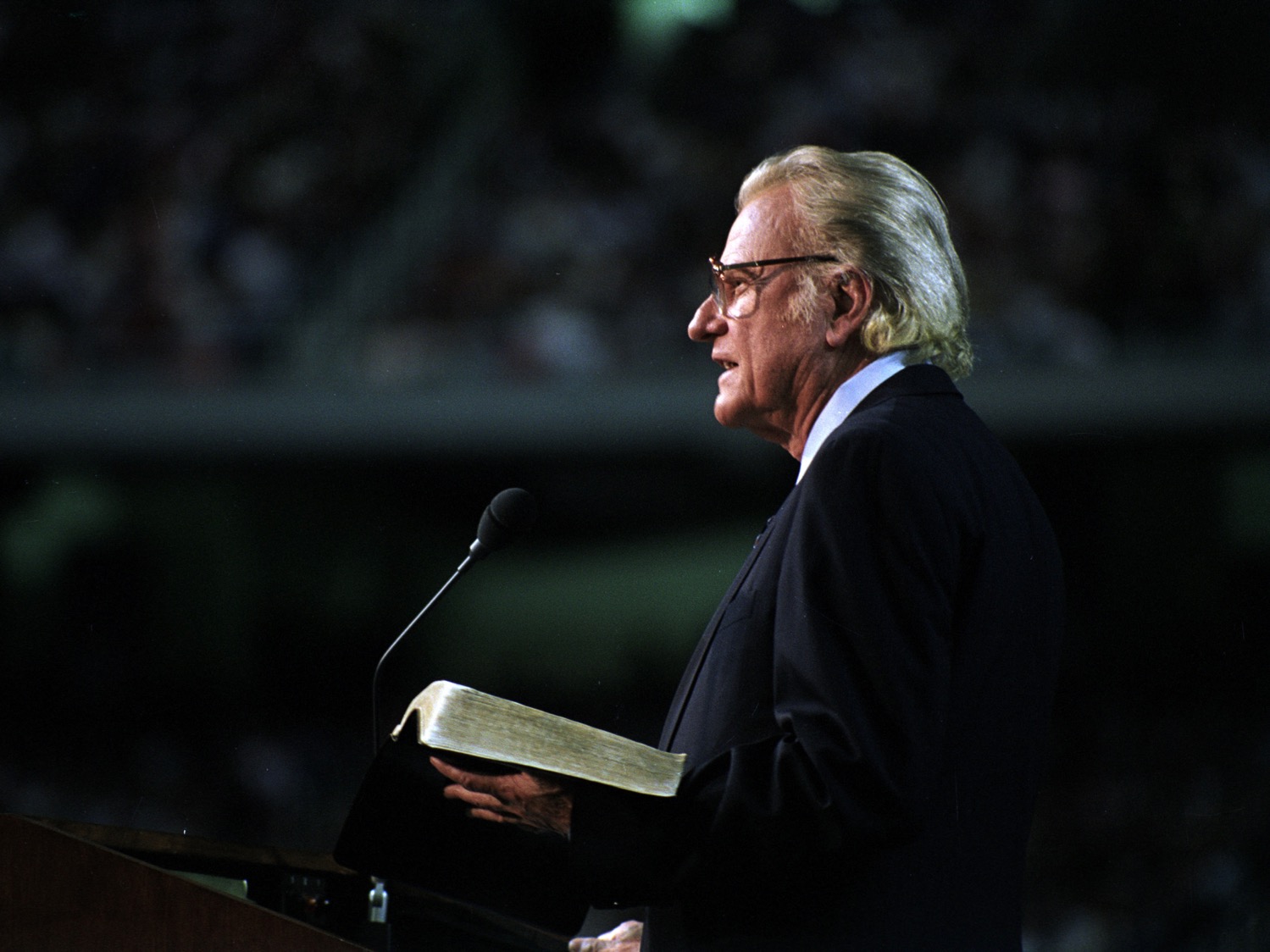 3
주해의 장점
확신
객관성
균형
적용
구조
적은불쾌감
모델링
시간절약
설교자의 성장
회중을 준비
성도에 도움
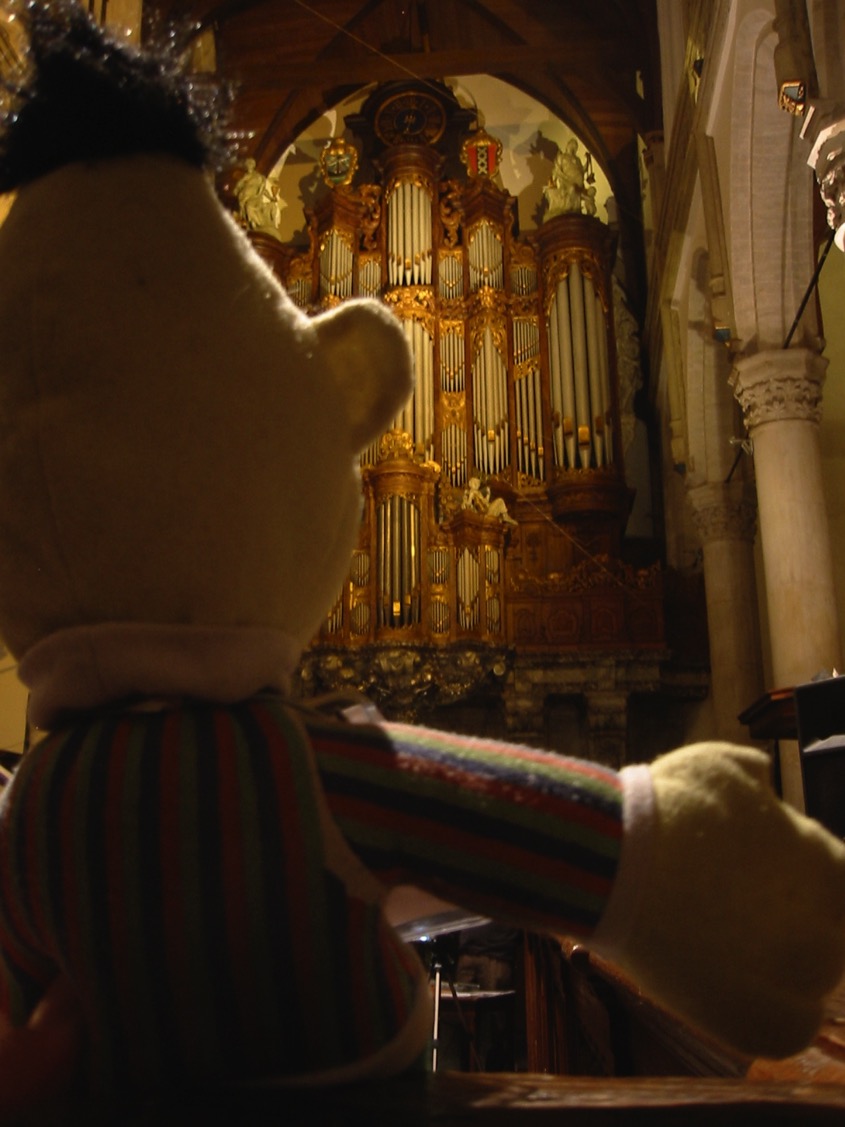 강해설교는 습덕한 기술이다
버트도 
   할 수 있다 !
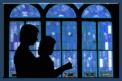 3
주해의 목표
복음전도
사람의 필요 충족
하나님의 뜻 선포
“바클레이 또는 브로드맨?스플전 또는 위저비?로빈슨 또는 키털?선지자 또는 전도자?회개 또는사랑?설교위원회를 감명 또는 말씀을 선포?"
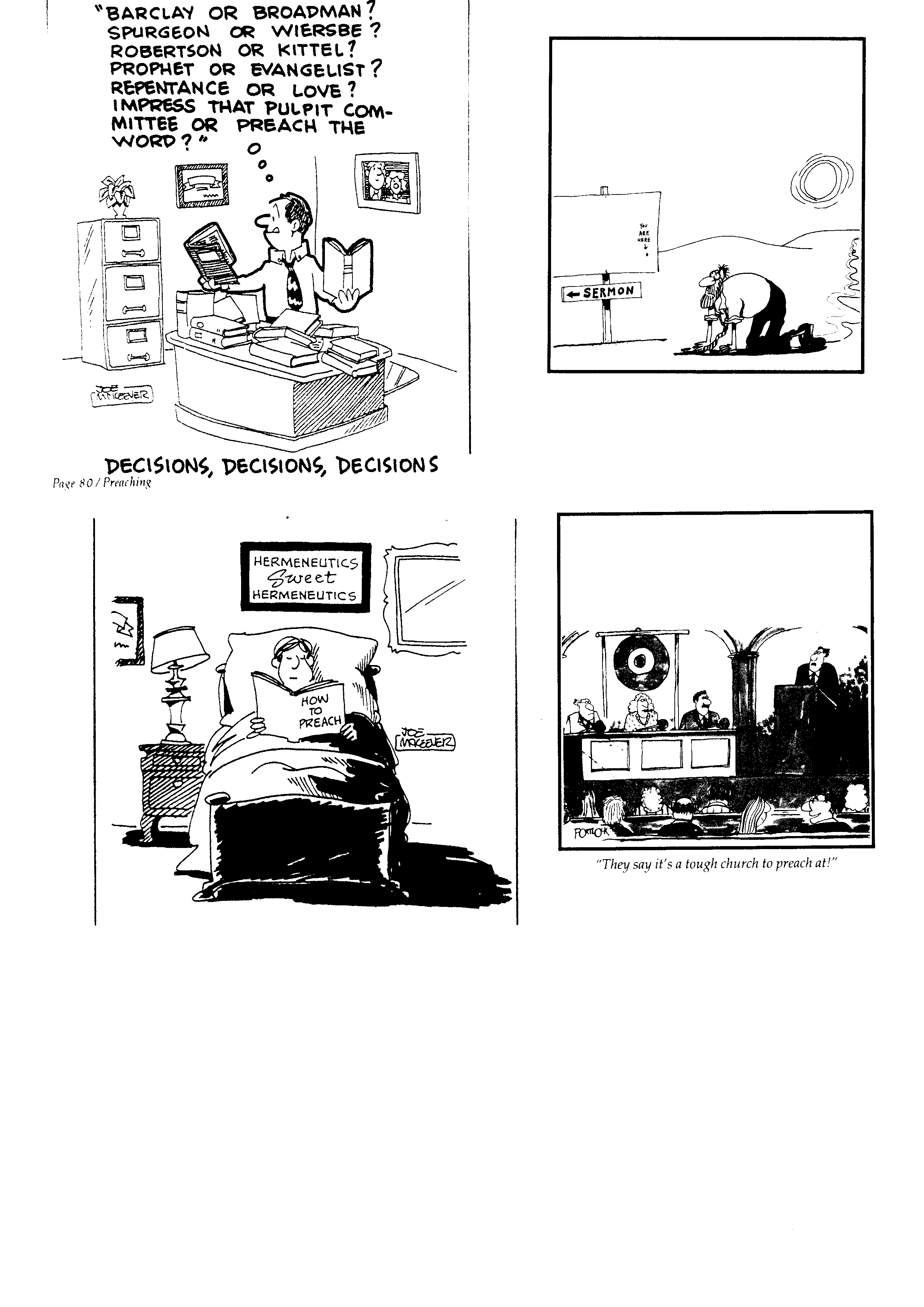 Decisions
결정, 결정, 결정
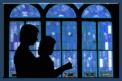 3
주해의 목표
복음전도
사람의 필요 충족
하나님의 뜻 선포
믿음, 순종, 성장을 동기부여 
교리 또는 신학을 가르침
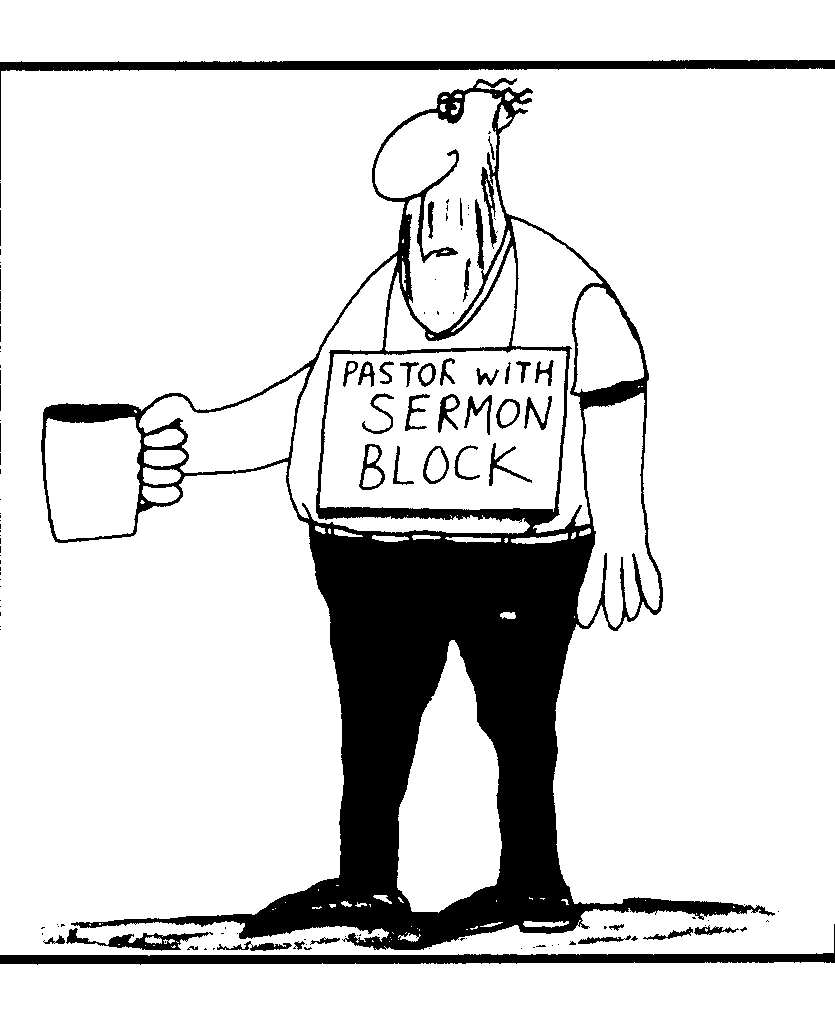 설교준비에진전없는 목사
Sermon Block
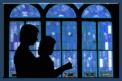 3
주해의 목표
복음전도
사람의 필요 충족
하나님의 뜻 선포
믿음, 순종, 성장을 동기부여
교리 또는 신학을 가르침
하나님 경배와 그의 이름 높이기
죄의 자백과 은혜로 다시 나아감
4
주해의 어려움
더 많은 연구가 요구
더 정확한 해석이 요구
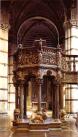 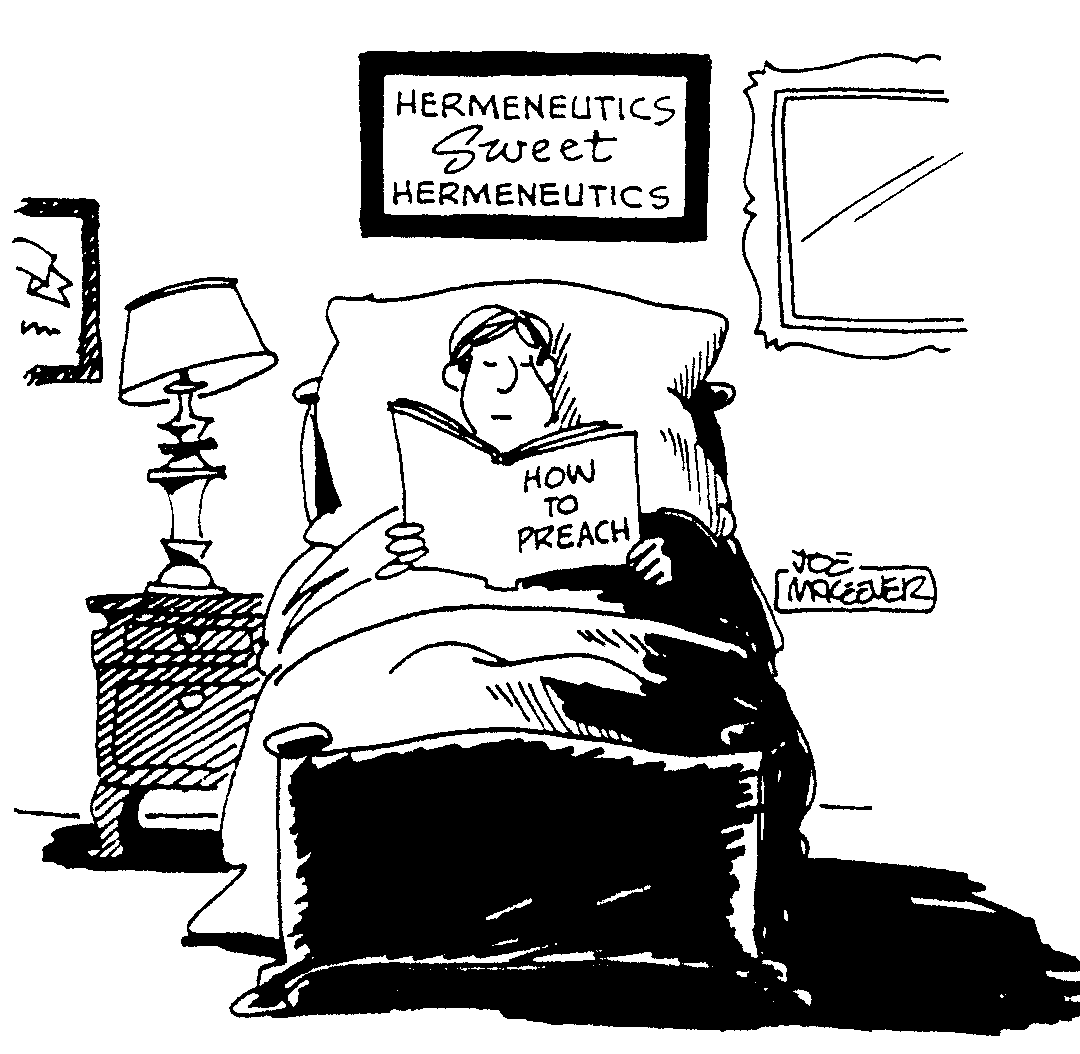 설교학 
달콤함
설교학
Hermeneutics
어떻게 설교할
 것 인가
4
주해의 어려움
더 많은 연구가 요구
더 정확한 해석이 요구
문맥이 요구
문학구조가 요구
분별력이 요구
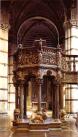 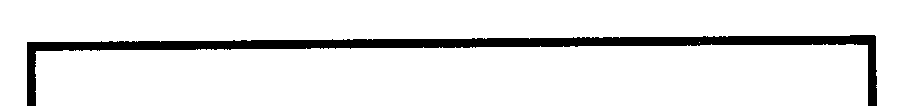 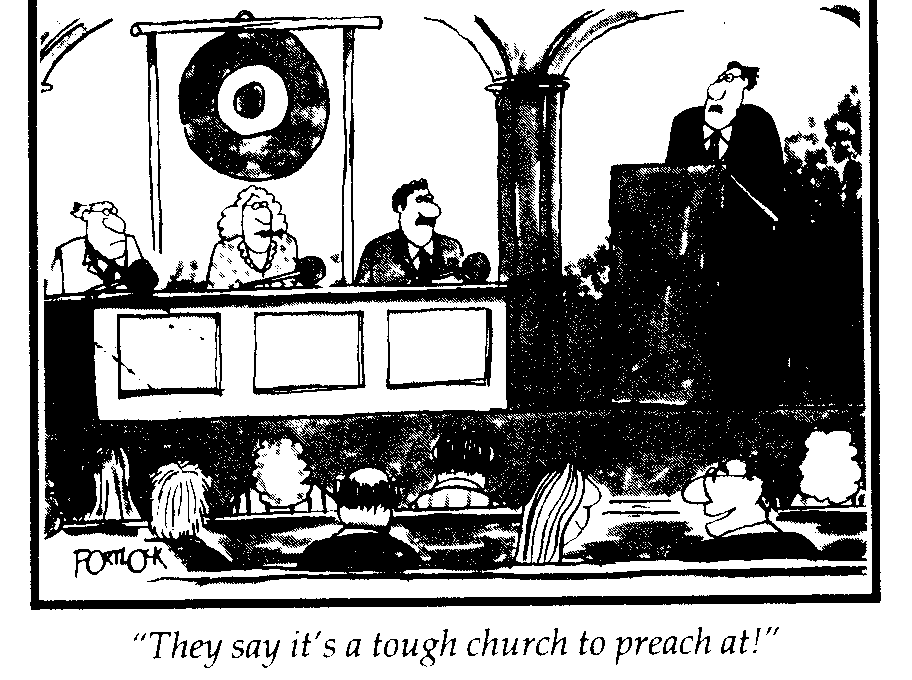 Gong Church
＂사람들은 이 교회가 설교하기 어려운 교회이다  라고 말한다!"
[Speaker Notes: "The Gong Show" in the USA is known for short acts where a judge can immediately stop the singer or speaker by hitting the gong if the act is too painful!]
4
주해의 어려움
더 많은 연구 요구
더 정확한 해석이 요구
문맥이 요구
문학구조가 요구
분별력이 요구
핵심아이디를 찾는 일이 요구
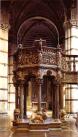 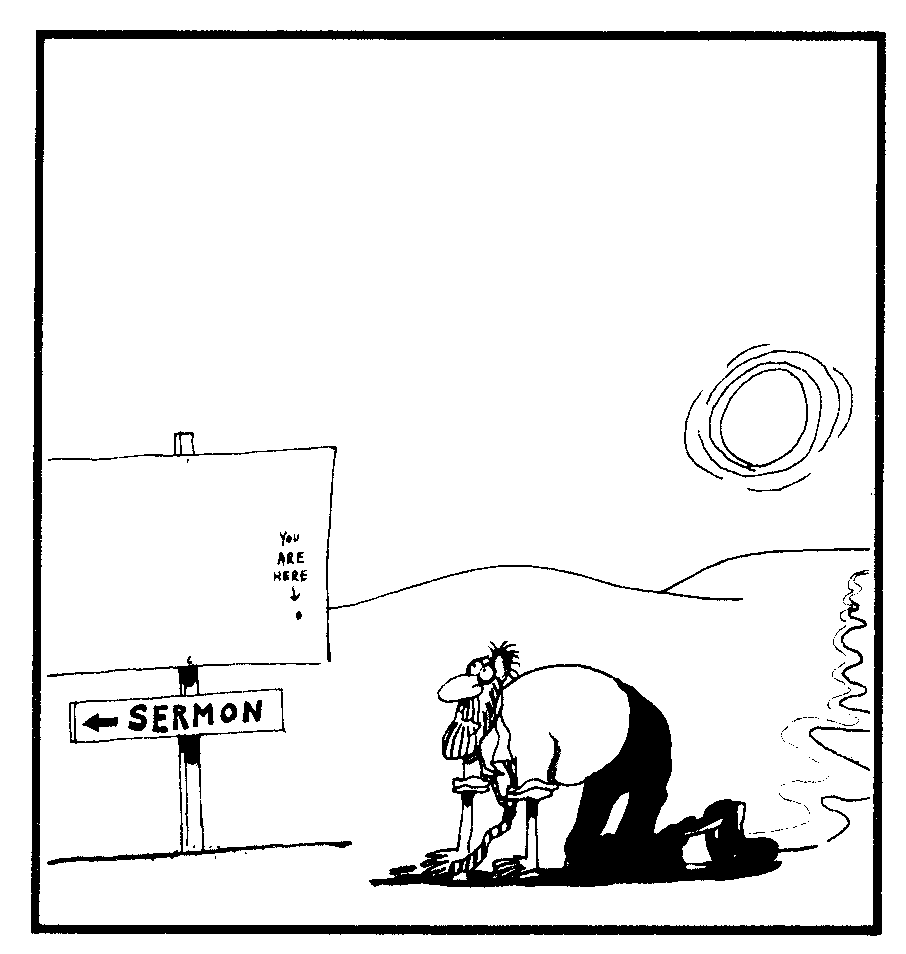 Desert Sermon
당신은 여기에 있습니다
설교
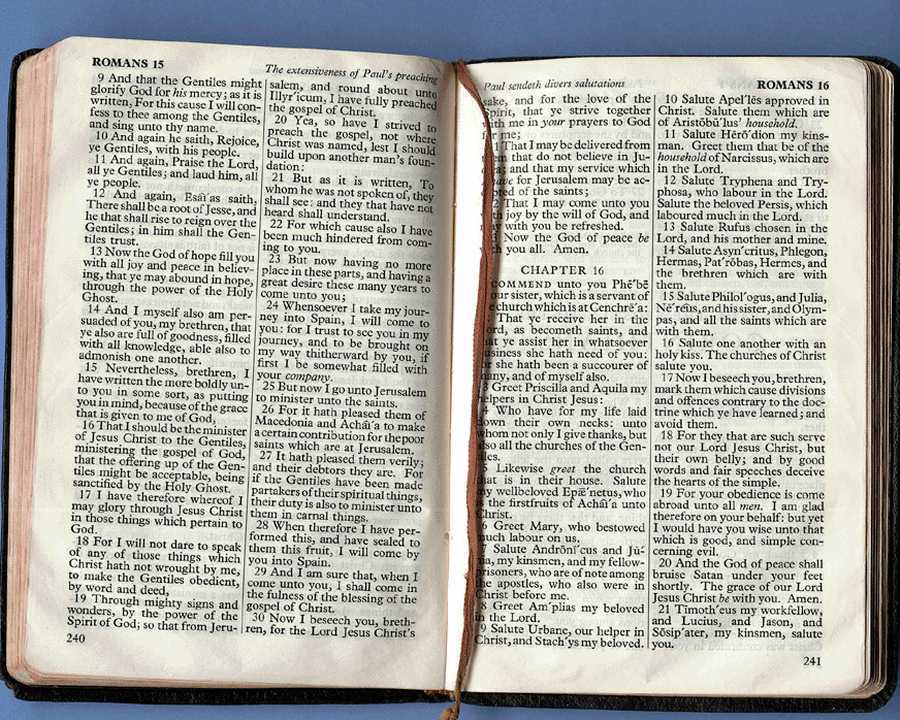 4
어떻게 강해설교가 현대적 일 수 있는가?
우리는 어떻게 관련성이 있게 하기 위해 고대와 현대 사이의 격차를 해소 할 수 있는가?
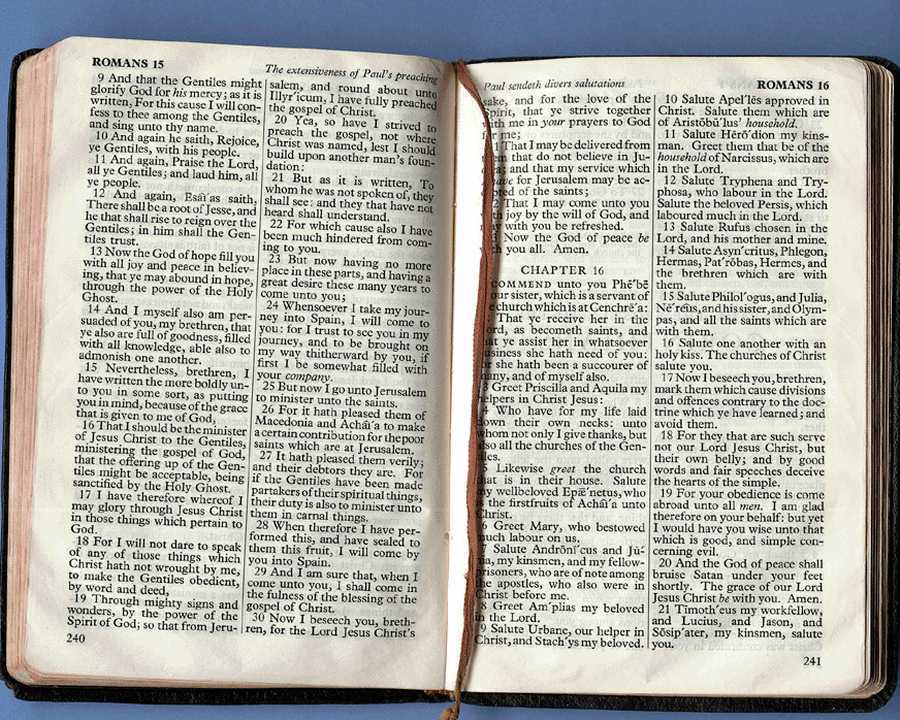 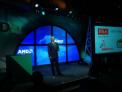 고대
현대
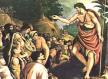 4
어떻게 강해설교가 현대적 일 수 있는가?
A.  두 문화를 잘 알아야 한다
어떻게
[Speaker Notes: Tell your neighbor two ideas HOW you can better know your people.]
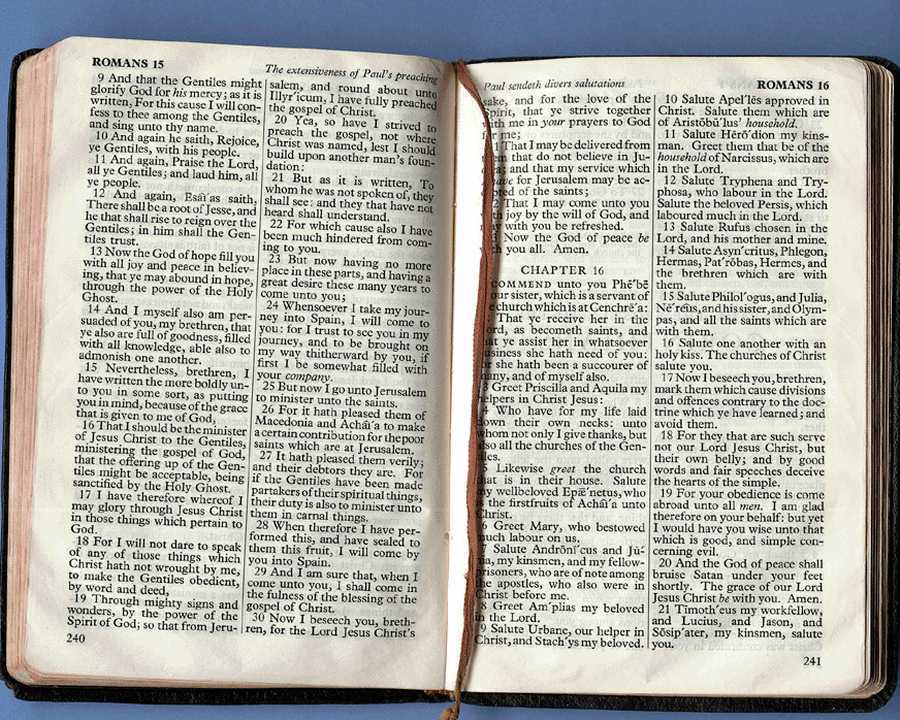 4
어떻게 강해설교가 현대적 일 수 있는가?
B. 원칙을 추상화하기 전에 그 본문의 삶의 상황을 설교한다.
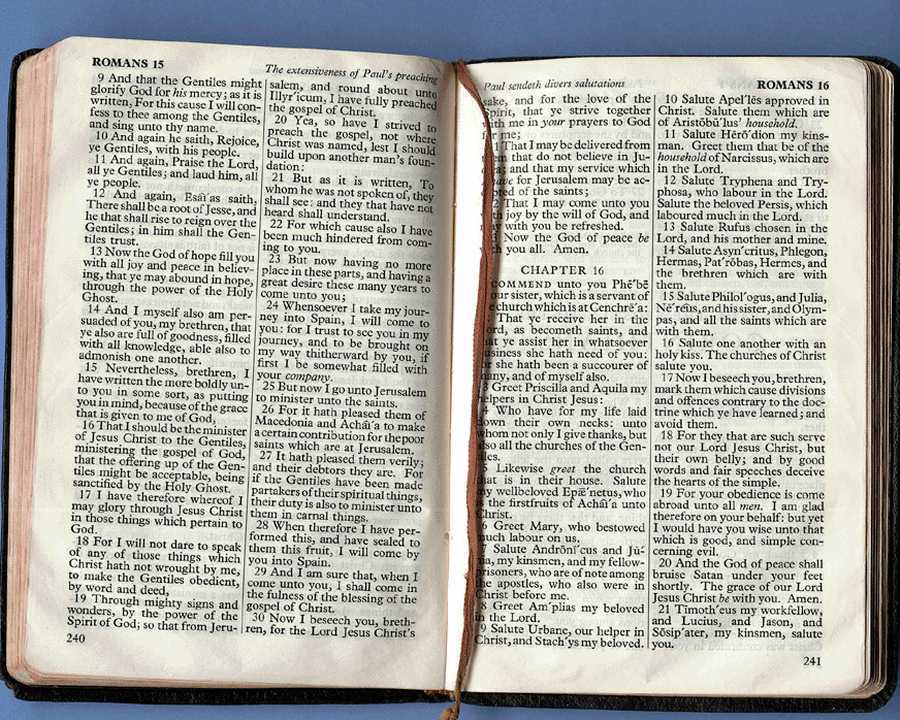 4
어떻게 강해설교가 현대적 일 수 있는가?
C. 본문의 설정과 현대 설정 사이의 평행선을 그린다
검은색
이자료를 무료로 가져가세요!
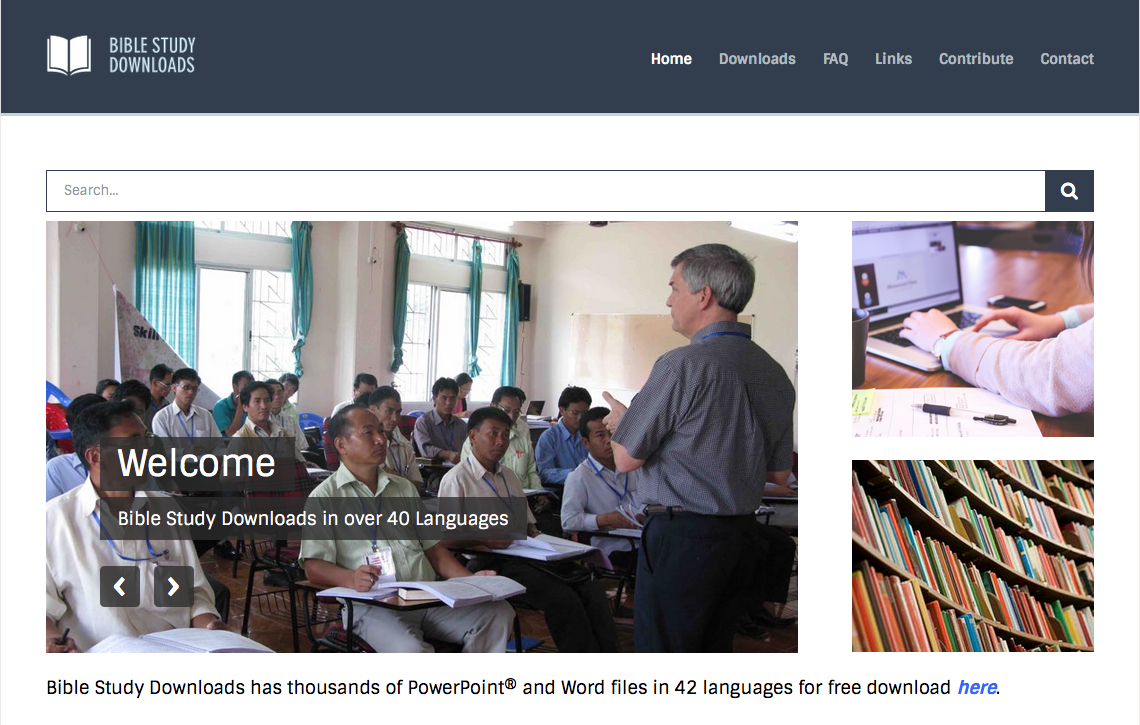 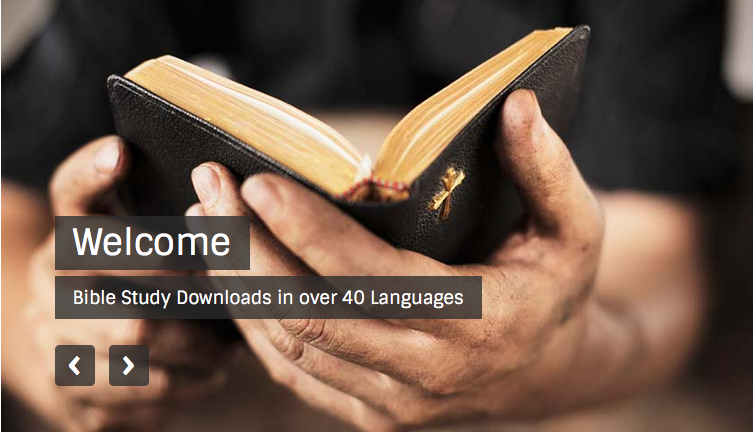 설교(설교학) 자료를 BibleStudyDownloads.org 에서 볼 수 있음
[Speaker Notes: Preaching (pr)
Homiletics]